Novos perfis profissionais/atributos de técnicos de saúde para o trabalho de PHC na pandemia".
José Francisco García Gutiérrez
Asesor Regional 
Recursos Humanos para la Salud
 OPS/OMS
1
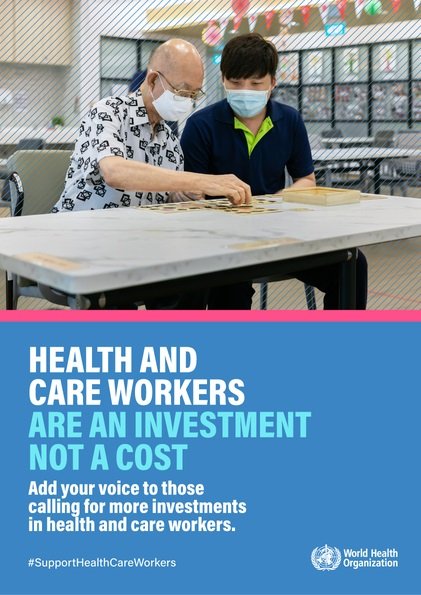 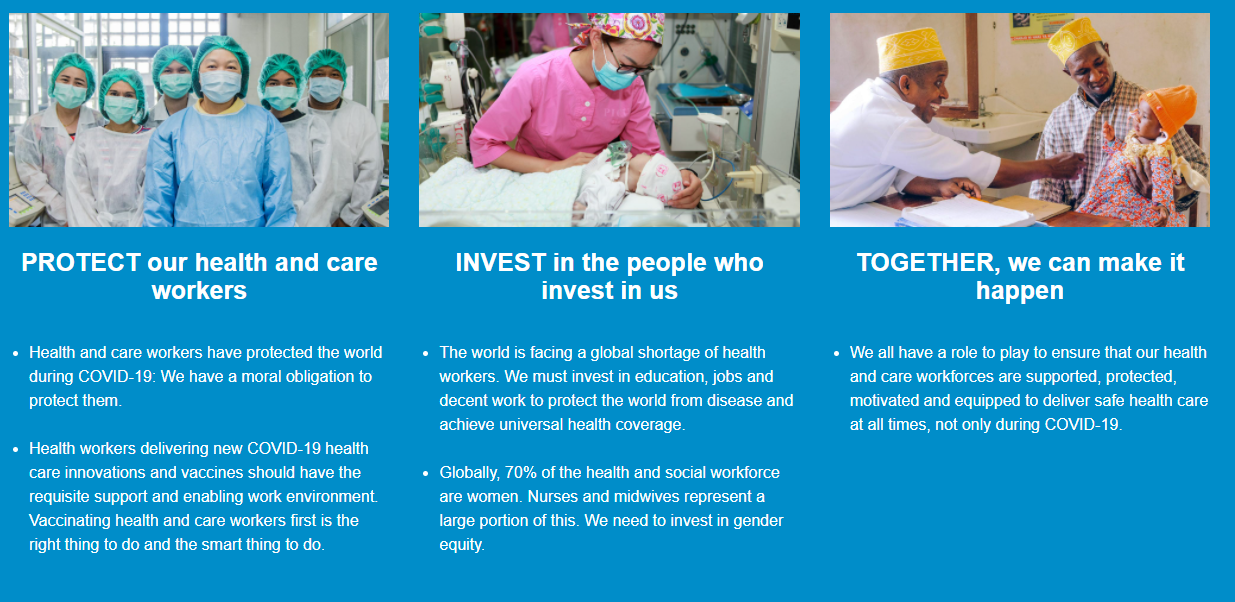 https://www.who.int/campaigns/annual-theme/year-of-health-and-care-workers-2021
Setting the scene: pre-pandemic
High income
+++++++++++++++++++++++++
+++++++++++++++++
Global economy was projected to create around 40 million new health sector jobs by 20301
+++++++++++++++++++++++++++++++++++++++++++++++++++++++++++++++++++++++++++++
+++++++-
Upper-middle income
DEMAND VS 
NEED: PROJECTIONS TO 2030
Demand
++++++++++++++++++++++++++++++++++++++++++++++++
+++++++++++++++++++++++++++
Lower-middle income
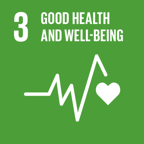 Projected shortfall of 18 million health workers to achieve and sustain the SDGs2
+
Low income
+++++++++++++++++++++++++
1 World Bank, 2016 http://documents.worldbank.org/curated/en/546161470834083341/pdf/WPS7790.pdf 
2 World Health Organization, 2016
Protect health and care workers
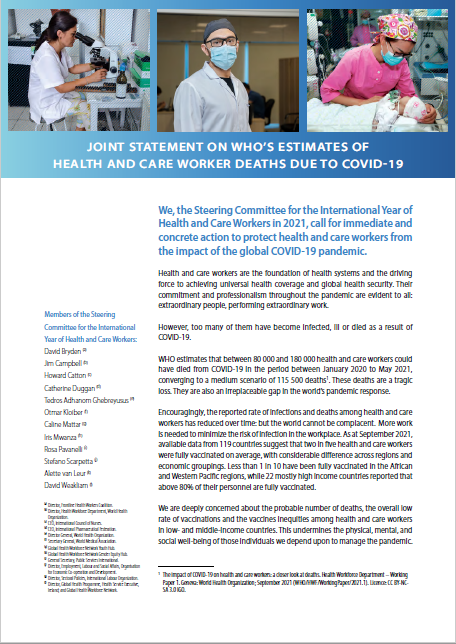 The Steering Committee for the 2021 International Year of Health and Care Workers issued a Joint Statement calling for immediate and concrete action to protect health and care workers to:
Strengthen data collection and reporting on infections, ill-health and deaths among health and care workers due to COVID-19
Protect health and care workers during and beyond the current global COVID-19 pandemic
Accelerate the vaccination of all health and care workers in all countries
https://cdn.who.int/media/docs/default-source/2021-dha-docs/iyhcw_sc_joint_statement.pdf?sfvrsn=5fe331d2_5
4
Many health workers have died during the pandemic
However, SARS-CoV-2 infections in health workers have reduced over time
115 500 health workers globally, a conservative estimate, are believed to have died during the pandemic*
Better access to personal protective equipment (PPE) and COVID-19 vaccination have decreased SARS-CoV-2 infections in health workers over the course of the pandemic, yet their occupational service continues to put them at greater risk
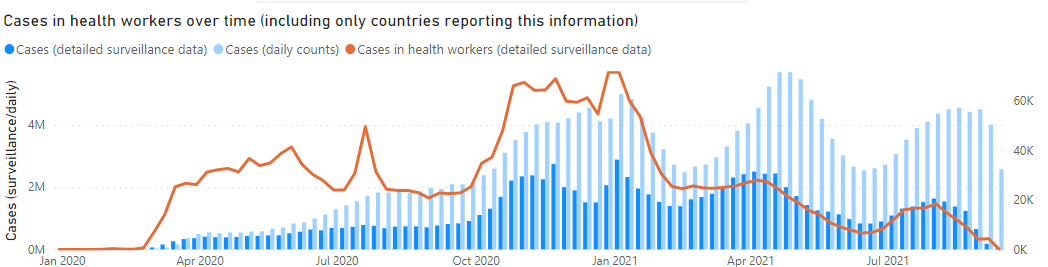 Data as reported to WHO
*https://apps.who.int/iris/bitstream/handle/10665/345300/WHO-HWF-WorkingPaper-2021.1-eng.pdf
5
Health workforce lessons learned in COVID-19
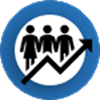 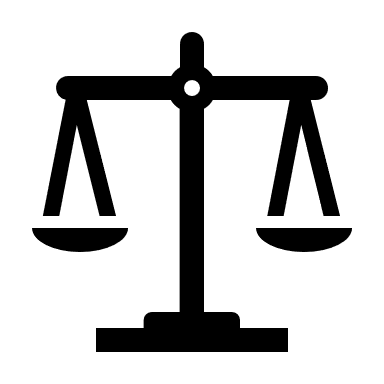 Guarantee decent working conditions
Ensure adequate quantities and type of health workers.
Equip health workers with additional required skills and competencies
Enact rapid mobilization and re-deployment policies and mechanisms
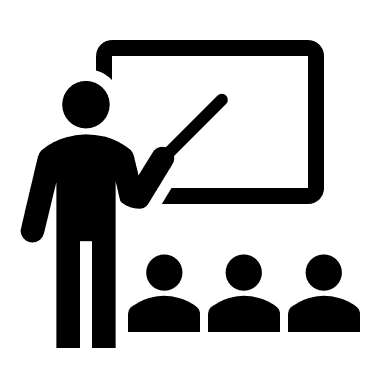 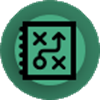 Protect from infection (refresh/monitor IPC practices and ensure adequate PPE)
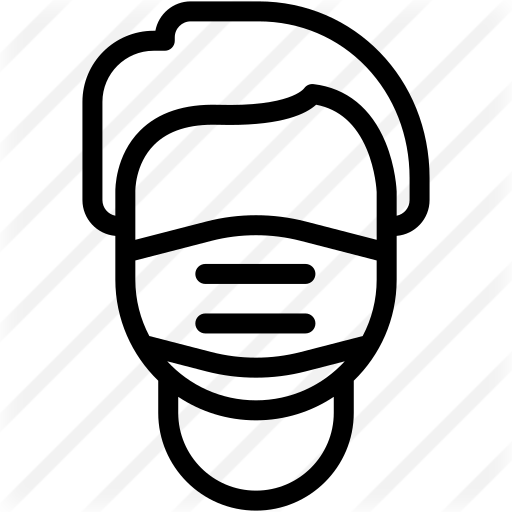 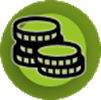 International solidarity to allow HRH investments
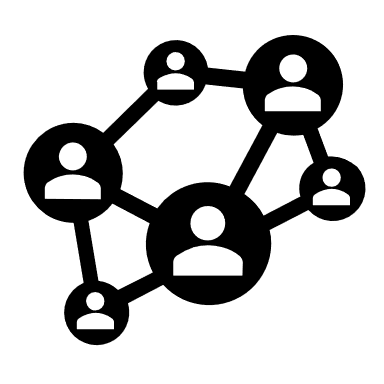 Optimize roles
Agile work with partners to gather data, synthesize learning, innovate
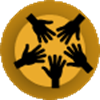 [Speaker Notes: Health and care workers are central to surge response and vaccine rollout… 
We must protect human resources for health so they endure beyond the pandemic
We must invest in their learning, decent work and increasing their numbers
Together, we must prioritise action based on science, evidence and solidarity]
El eterno discurso Atención Primaria de Salud (APS)
APS en crisis permanente
Cuatro Plataformas APS
APS más necesaria que nunca
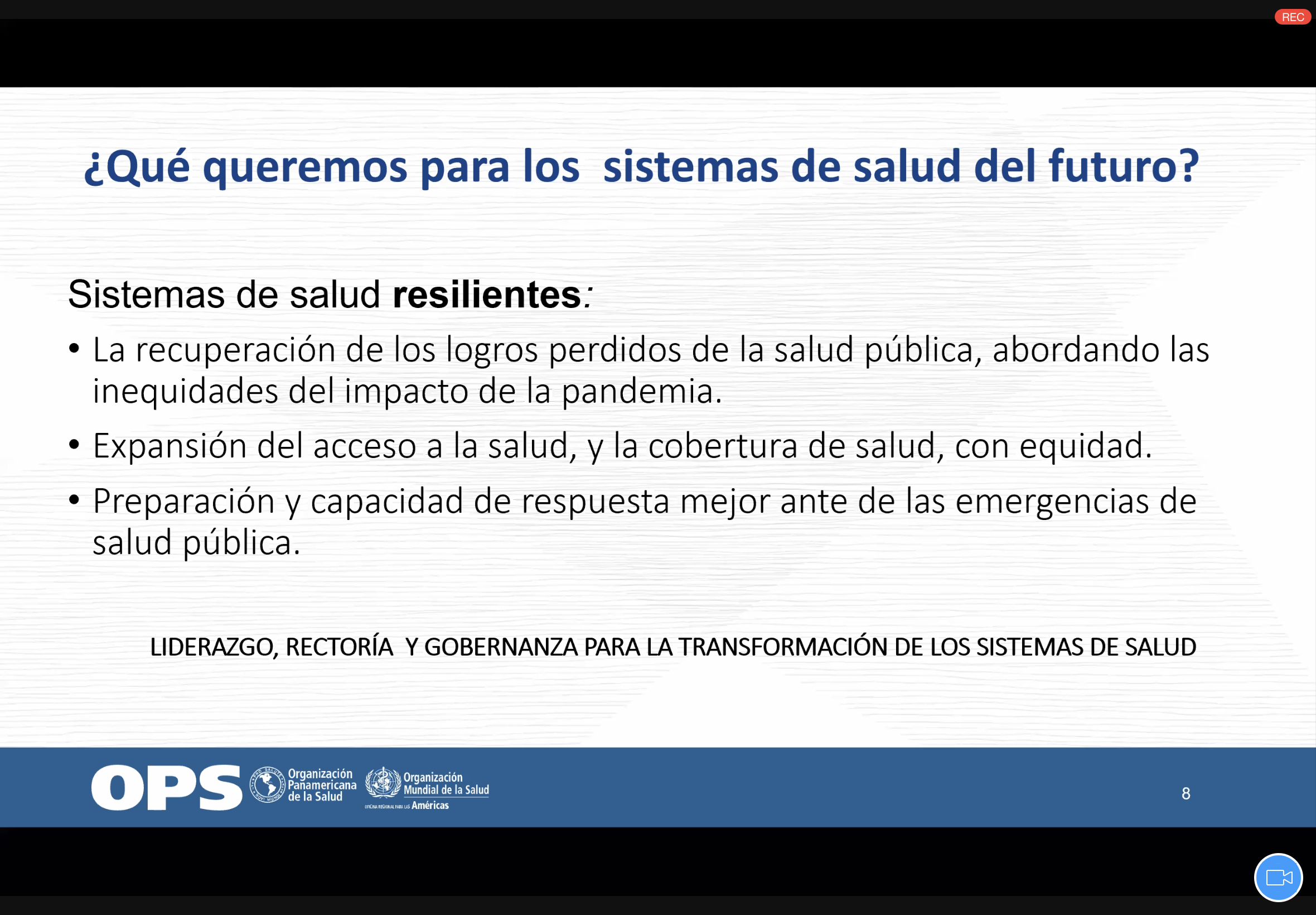 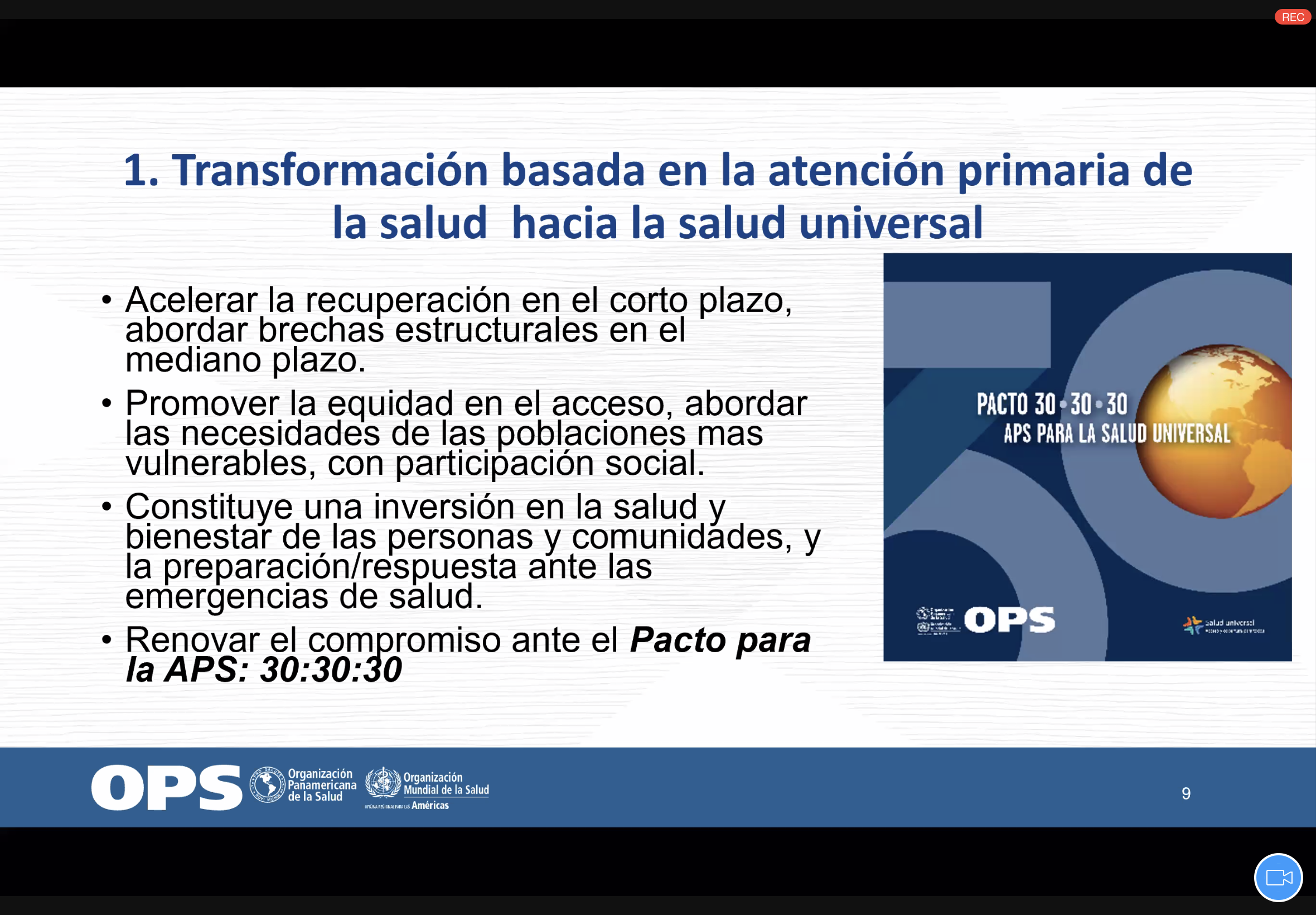 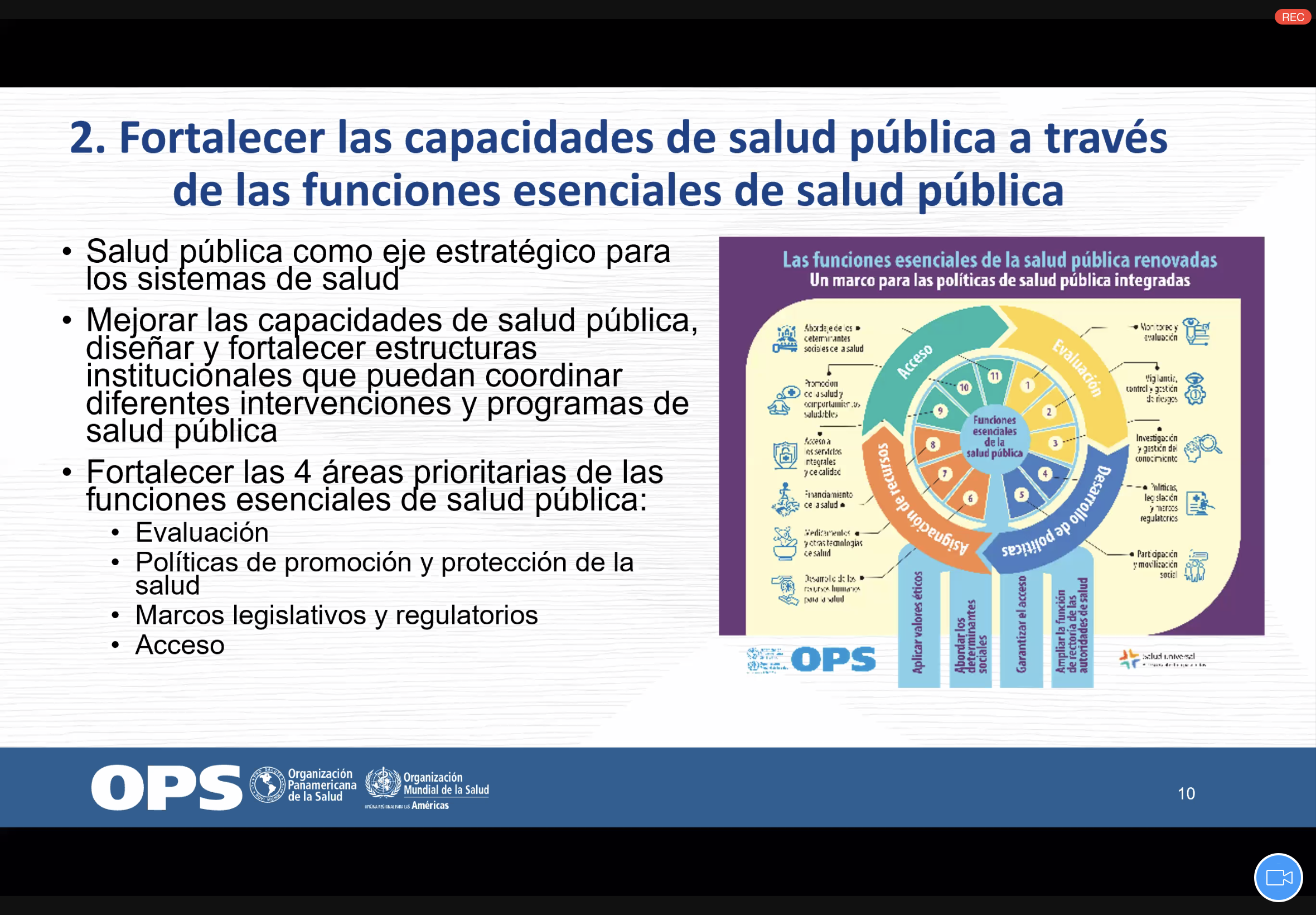 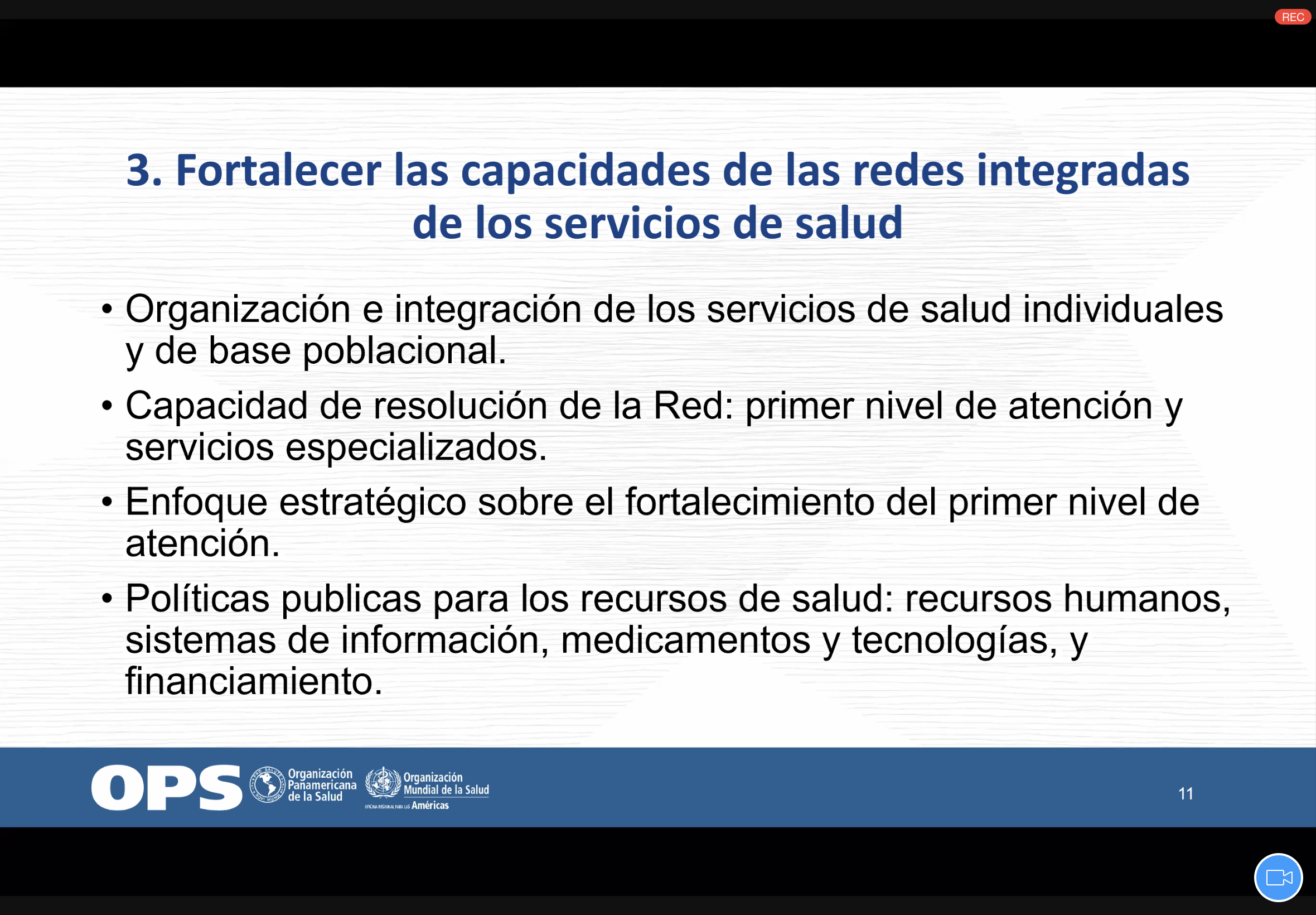 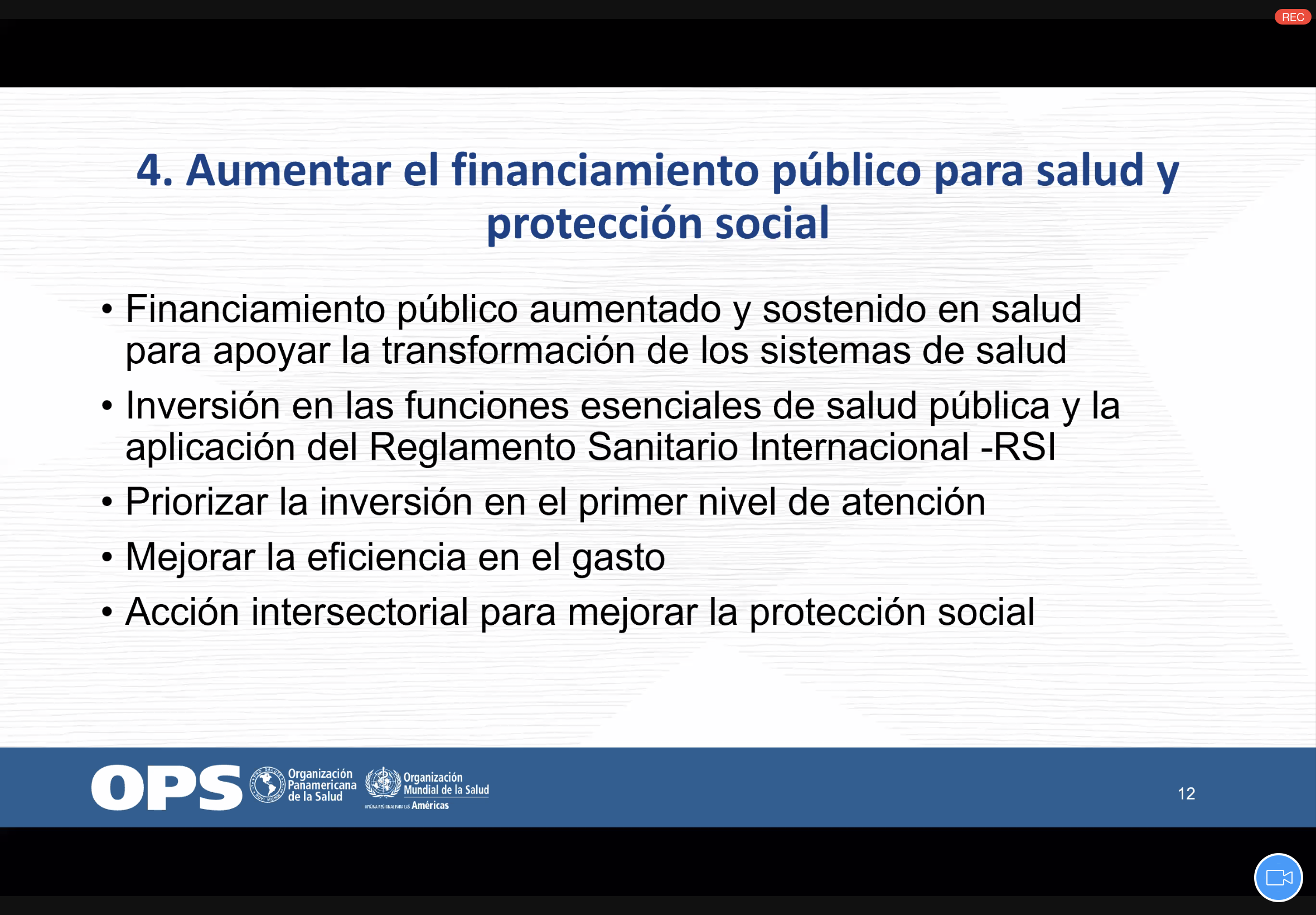 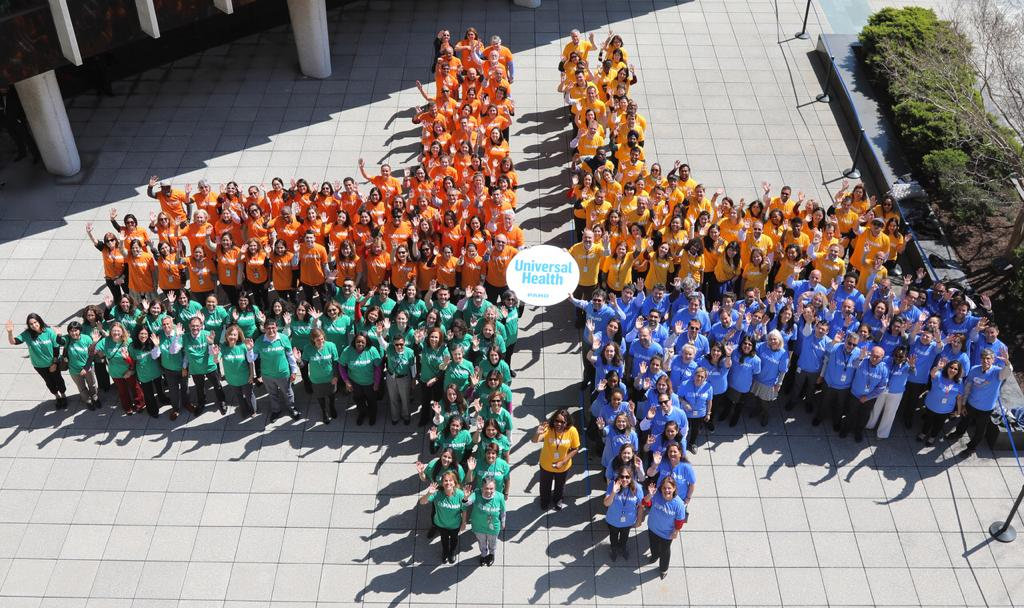 THANKS